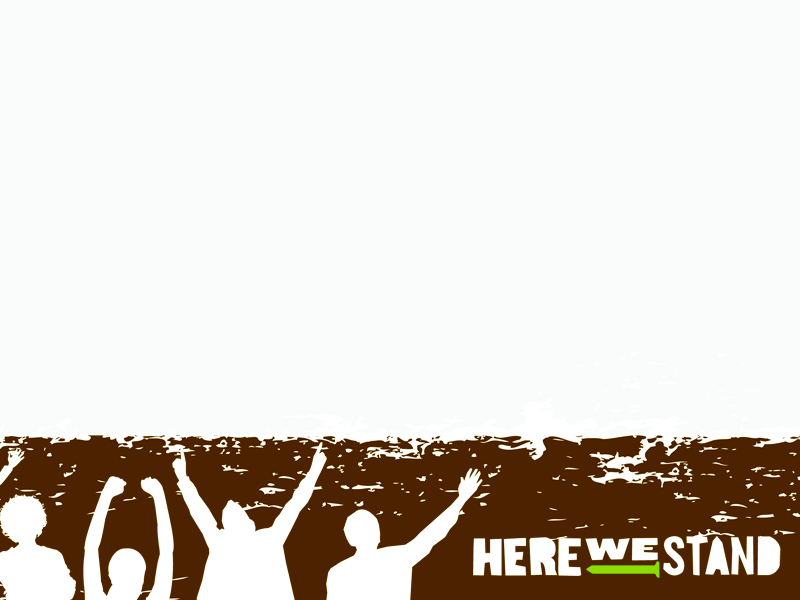 The Feeding of the 5,000
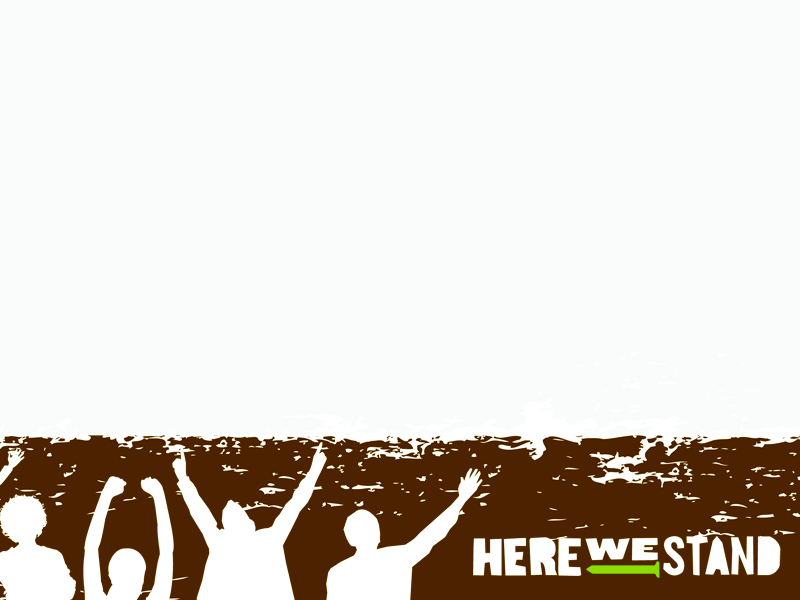 Gather
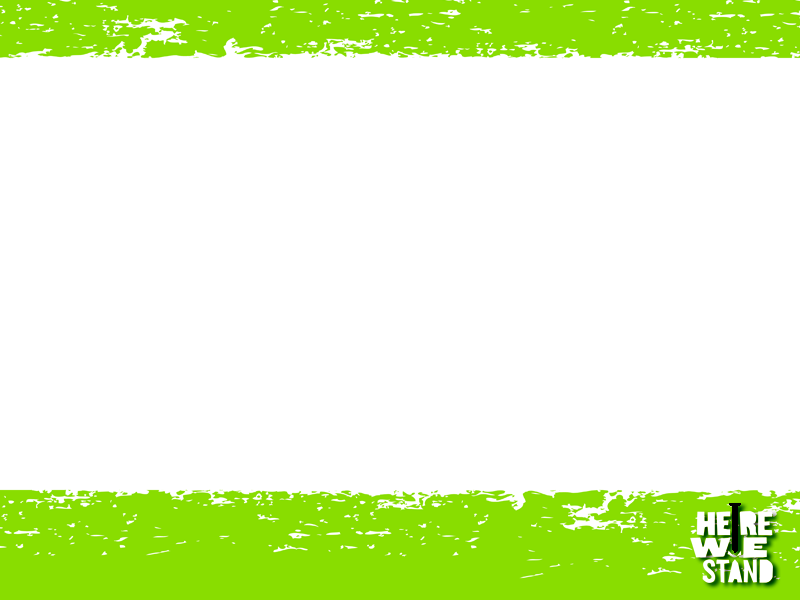 Today’s Story
Bible Text: Luke 9:10-17;                  Matthew 14:13-21; Mark 6:32-41;                    John 6:1-14
Lesson Focus: God responds to human needs with abundance.
Big Question: What can I do to help others?
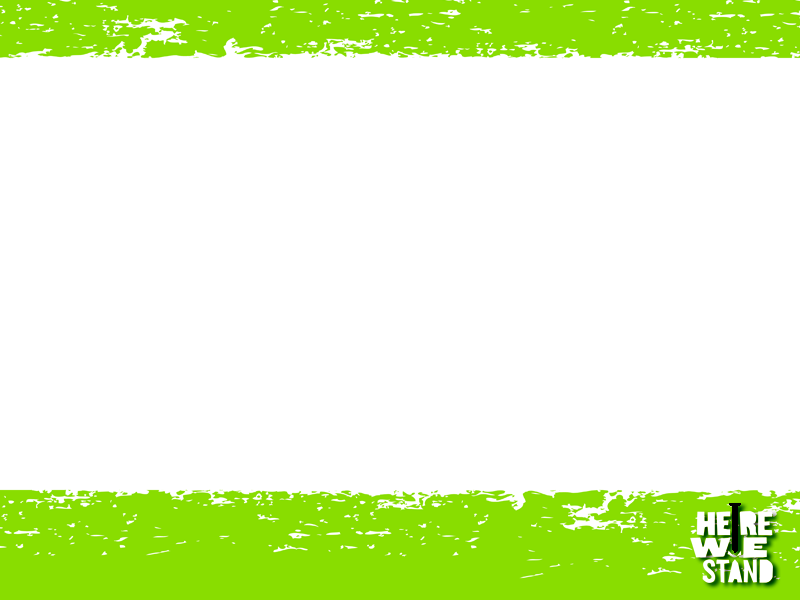 Key Words
ABUNDANCE: having more than enough.

SCARCITY: not having enough.

MULTIPLICATION: the act of increasing greatly.

BLESSING: all good things.
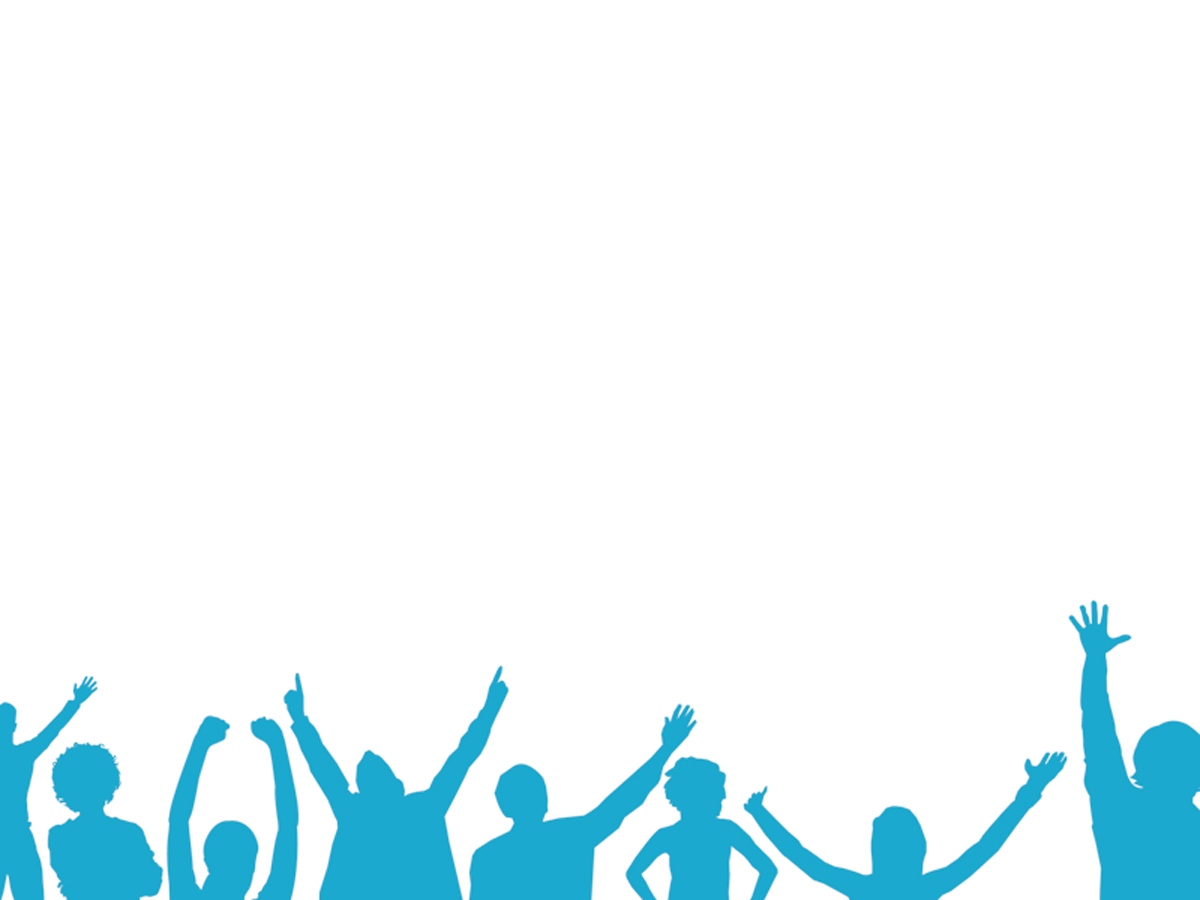 Opening Devotion
d365
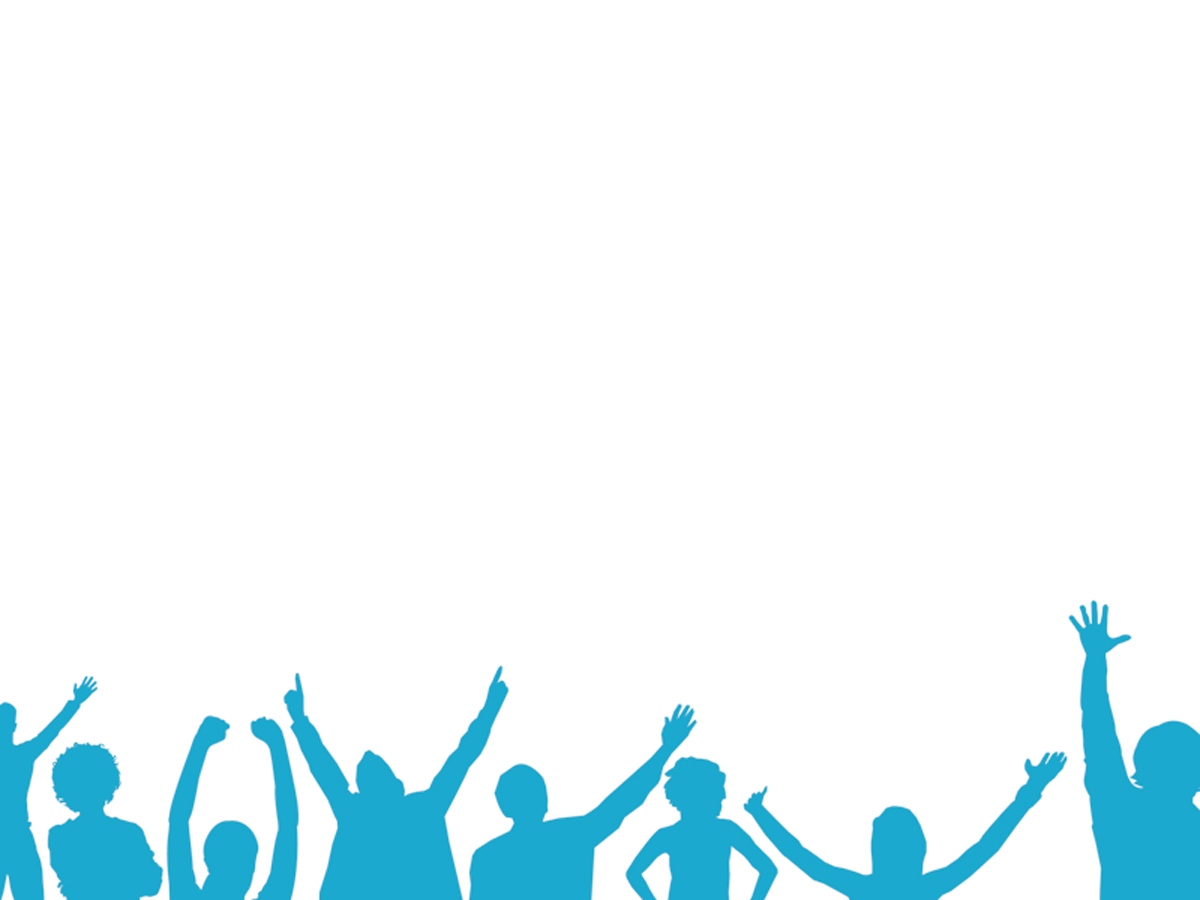 Opening Prayer
Leader: Lord Jesus, thank you for being with us during every part of our lives. You know all of our needs before we do and always want what is best for us, even when we go the wrong way. Thank you for your patience and grace as you give us so much more than we ever deserve. Just as you fed the Israelites as they wandered in the desert and the crowd of 5,000 as they wandered after Jesus, give us the bread of life through the gospel. Help us to seek nourishment in the word as we hunger to know you more. Enable us to discover more of how much you love us and how you desire us to live an abundant life in Christ Jesus. Thank you for letting us live the good life in you. 
All: Amen.
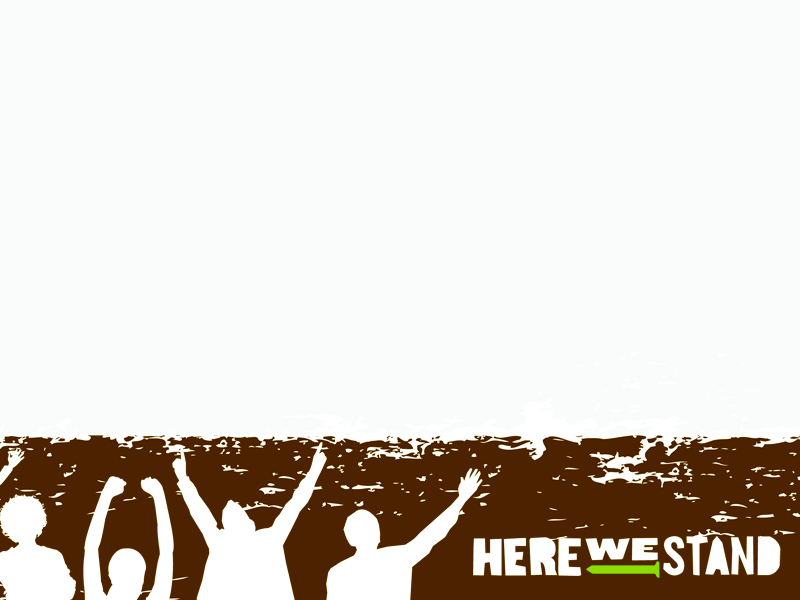 Teach
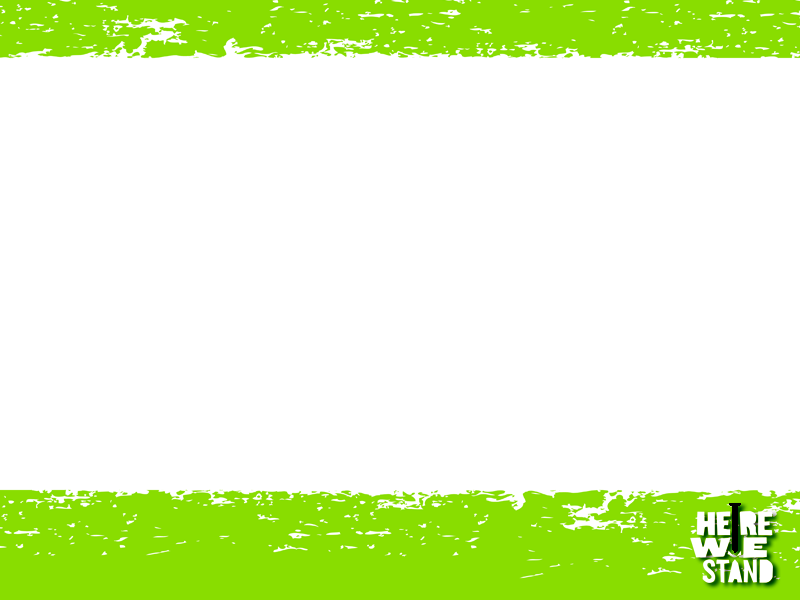 My Faith Story
Big Question: What can I do to help others?

Question for adult leaders--- share a story of how you and your church serves others?
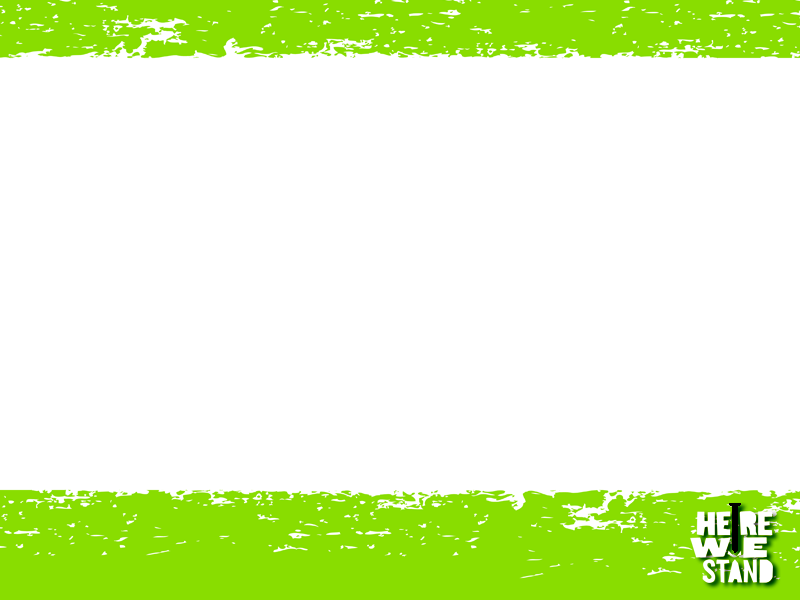 Exodus 16:1-5, 11-15
Read 5 Verses at a time
On the board, record the order of events in the story
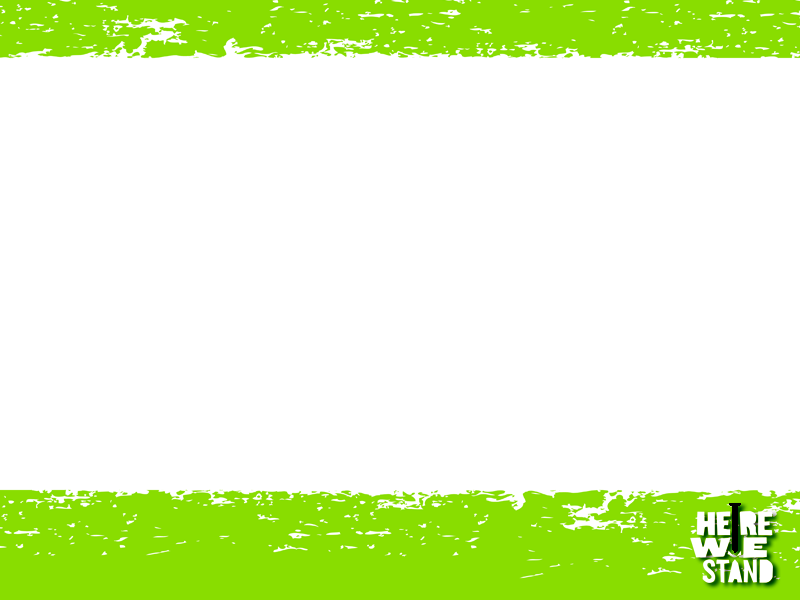 Matthew 14:13-21
Read three verses at a time
List the order of events in the story?
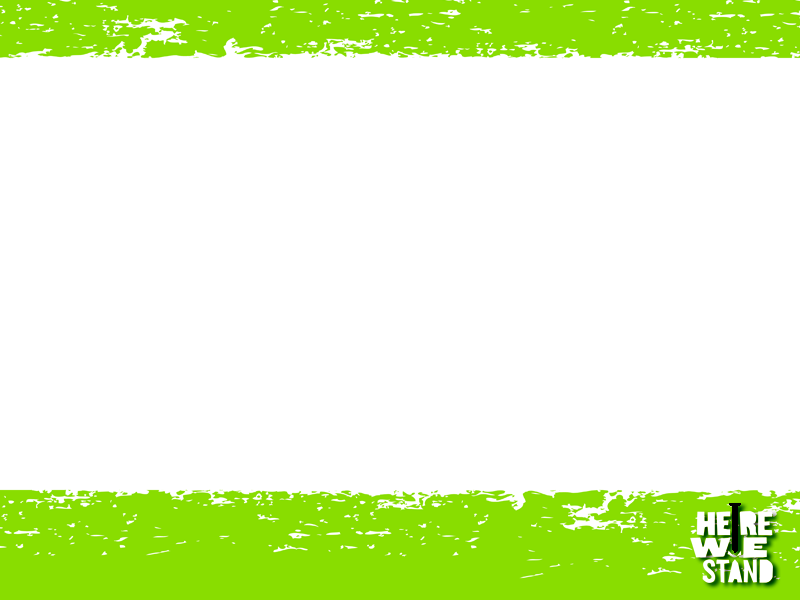 Mark 14:12-26
Read three verses at a time
Record the order of events in the story?

Look at the list of events.
What is found in all of these stories?
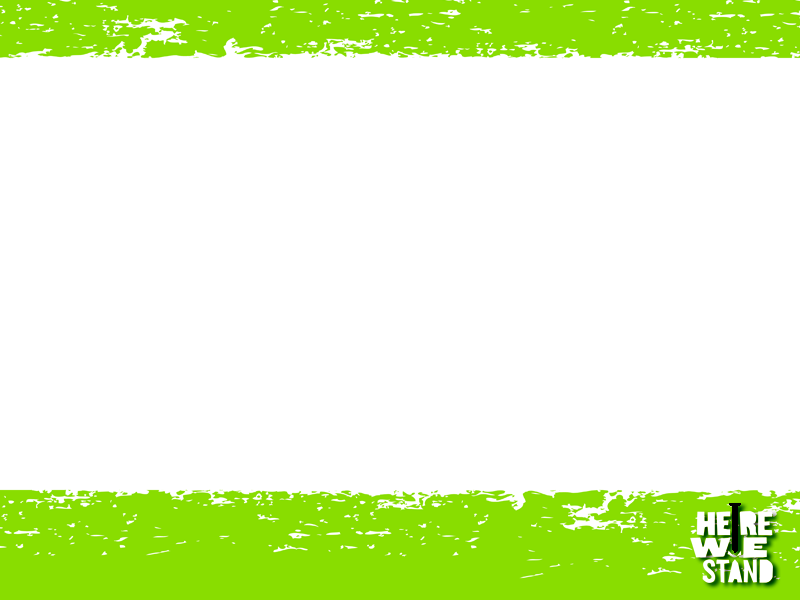 God….
Feeds the people
No matter what God takes care of the people.
In times of troubles, special events, and daily life, God wants what is best for you and makes sure people have what they need
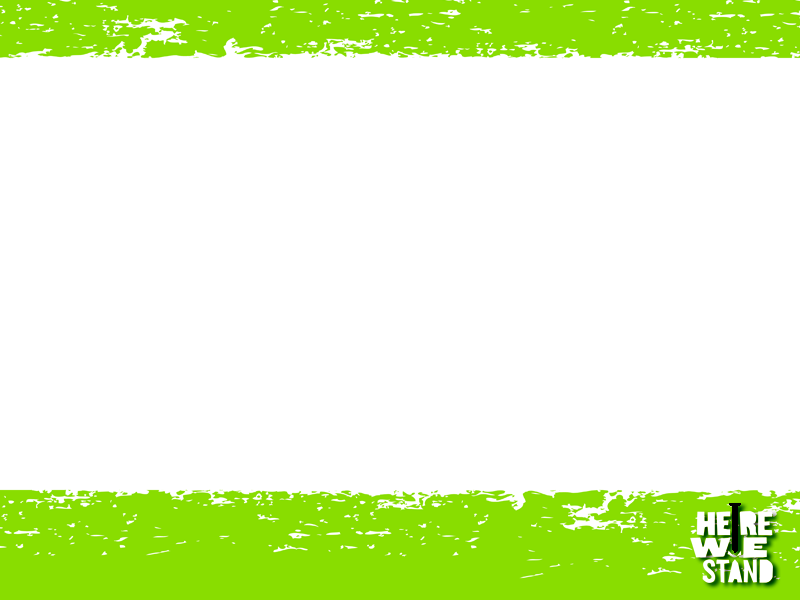 Skit
• What happens next?
• In the skit, the disciples didn’t want to bother Jesus with a problem as “petty” as food. What’s wrong with the assumption that Jesus would think their need for food was petty?
• Why do the disciples think they can’t feed everyone?
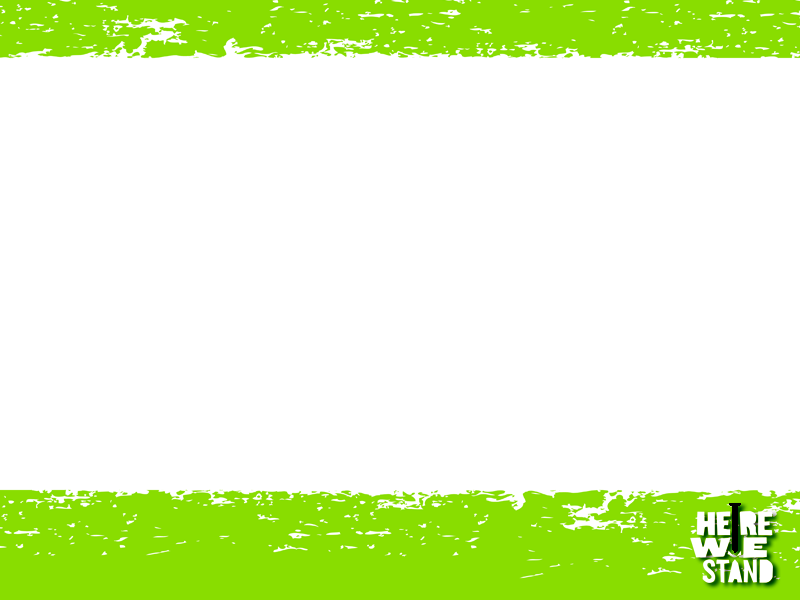 Luke 9:10-17
Pg. 7 leader’s guide
Pretend you are one of the disciples. You are tired after a long day of teaching. Jesus invited you to go away to rest—but the crowd shows up.
How do you feel about the crowd?
What resources do you have to take care of those in need?
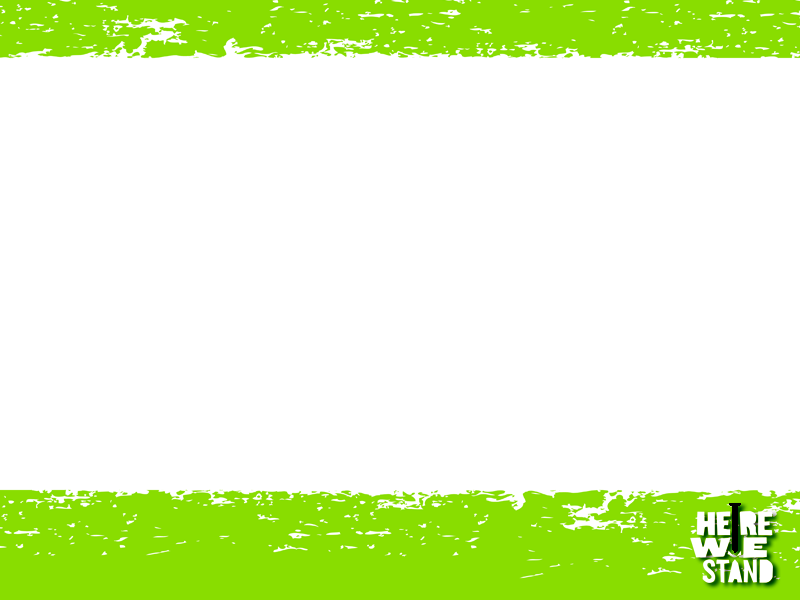 John 6:1-14
How is this story different from the other three accounts?
Why do you think this story is included in all four gospels?

Lutheran Study Bible page 1495
Why do Lutherans say that our possessions belong to God? How does this go against the usual understanding of ownership?
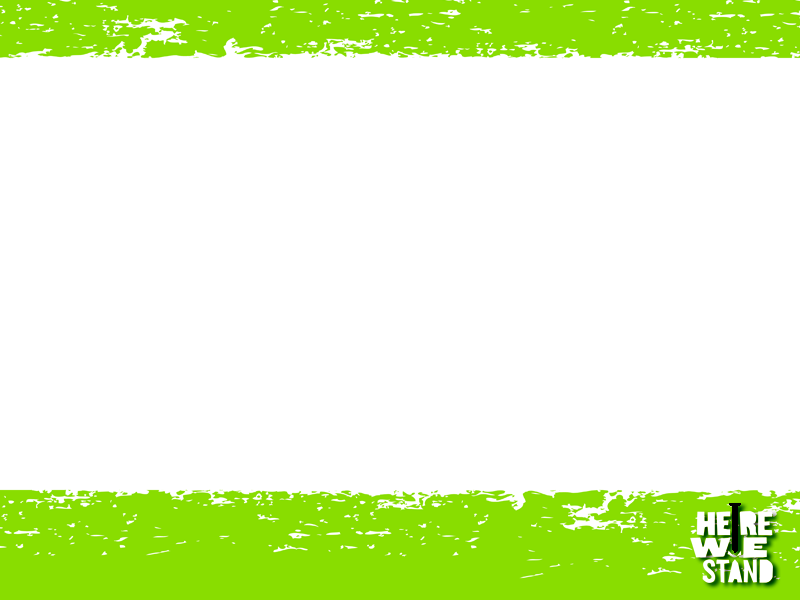 Open the Catechism
Here We Stand Student Book page 302
How does Luther define bread?
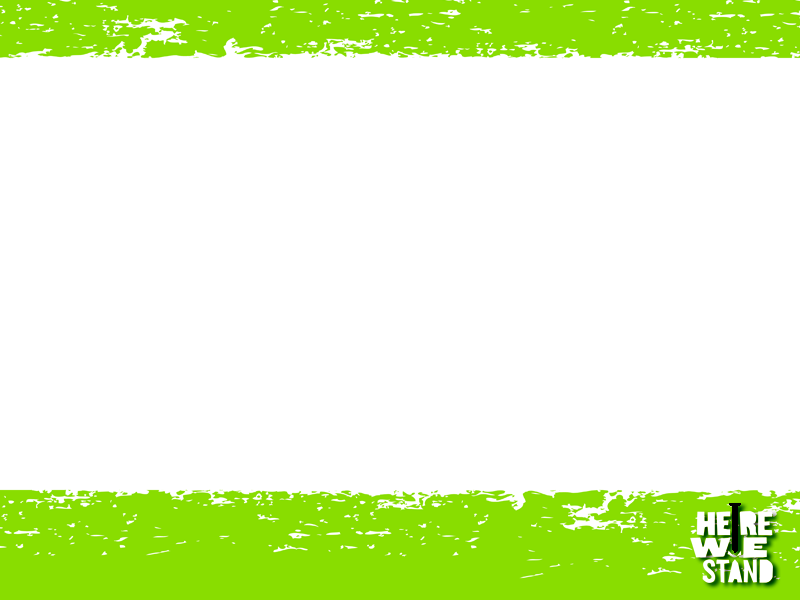 Summary
Fully divine and fully human, Jesus could empathize with the hungry masses that followed him. He provided for their real-life needs—when they were hungry, he gave them food.
• the calling to follow Jesus and invite others can never be separated from the physical needs of those whom we encounter.
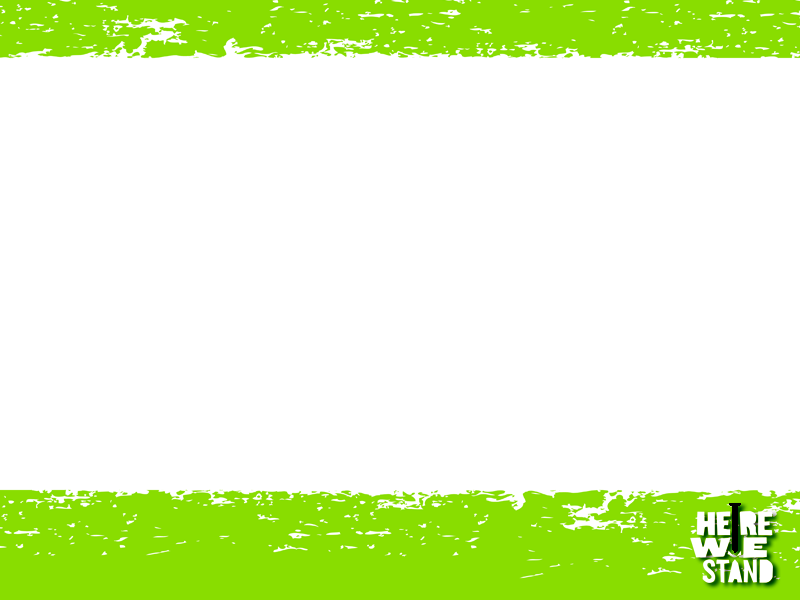 Summary
The miracle of the feeding of the 5,000 parallels the bountiful manna from heaven received by the Israelites in the desert following the exodus from Egypt. Once again, God has fed the people and provided for their needs and, in doing so, the promises and figures of the past are recalled in the multiplication of the loaves.
At the table we are fed by the Bread of life; Jesus feeds us and then calls us out into the world to do the same.
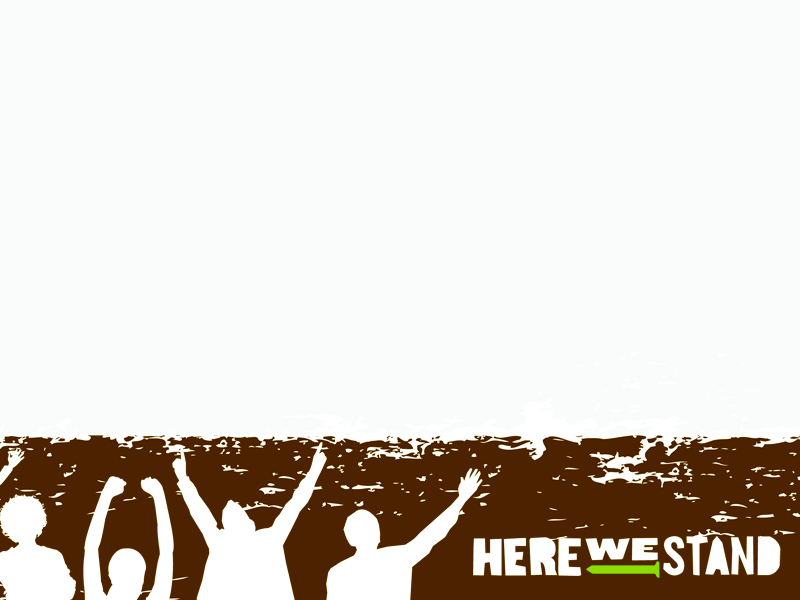 Quiz Show
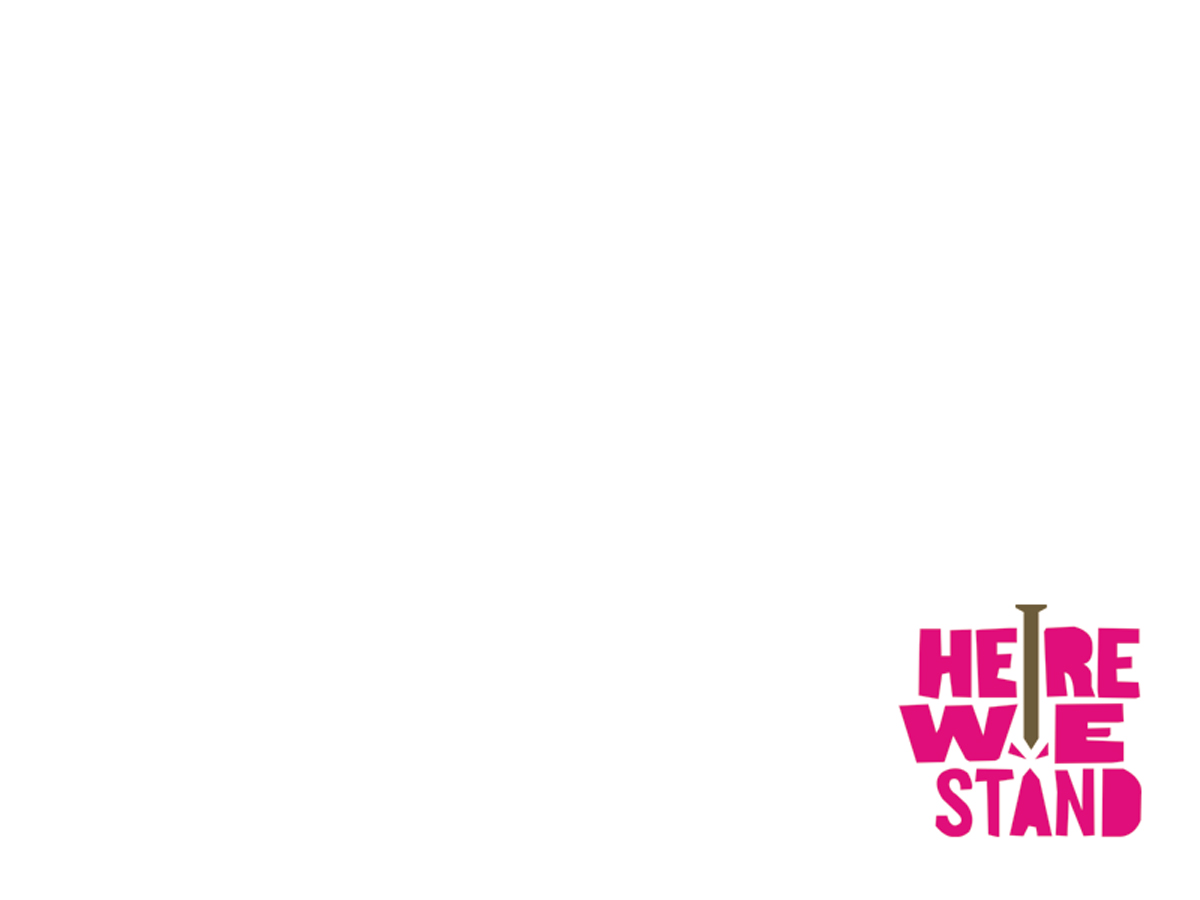 1. What two foods did God send for the Israelites in the wilderness?
Manna and quail
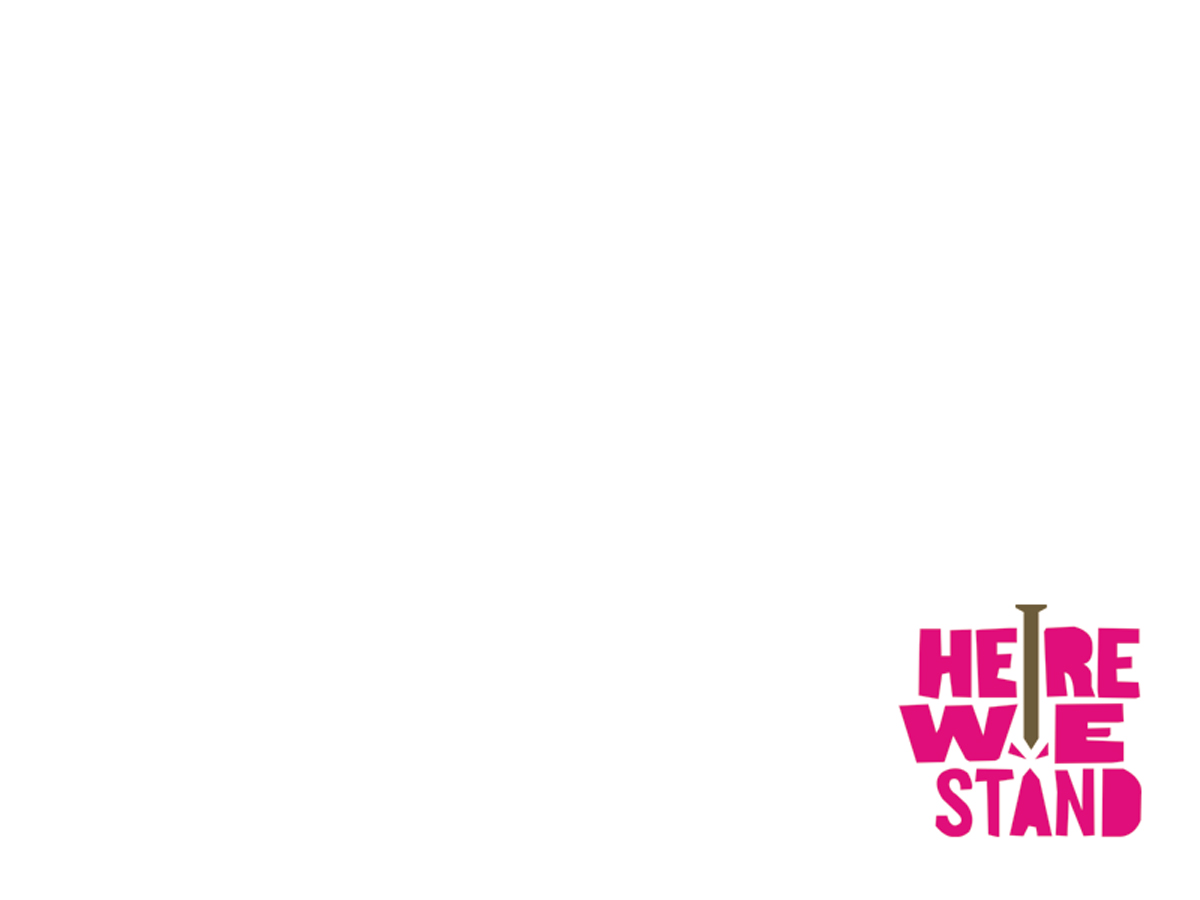 2. How many loaves of bread did Jesus have to work with to feed the 5,000 people?
Five
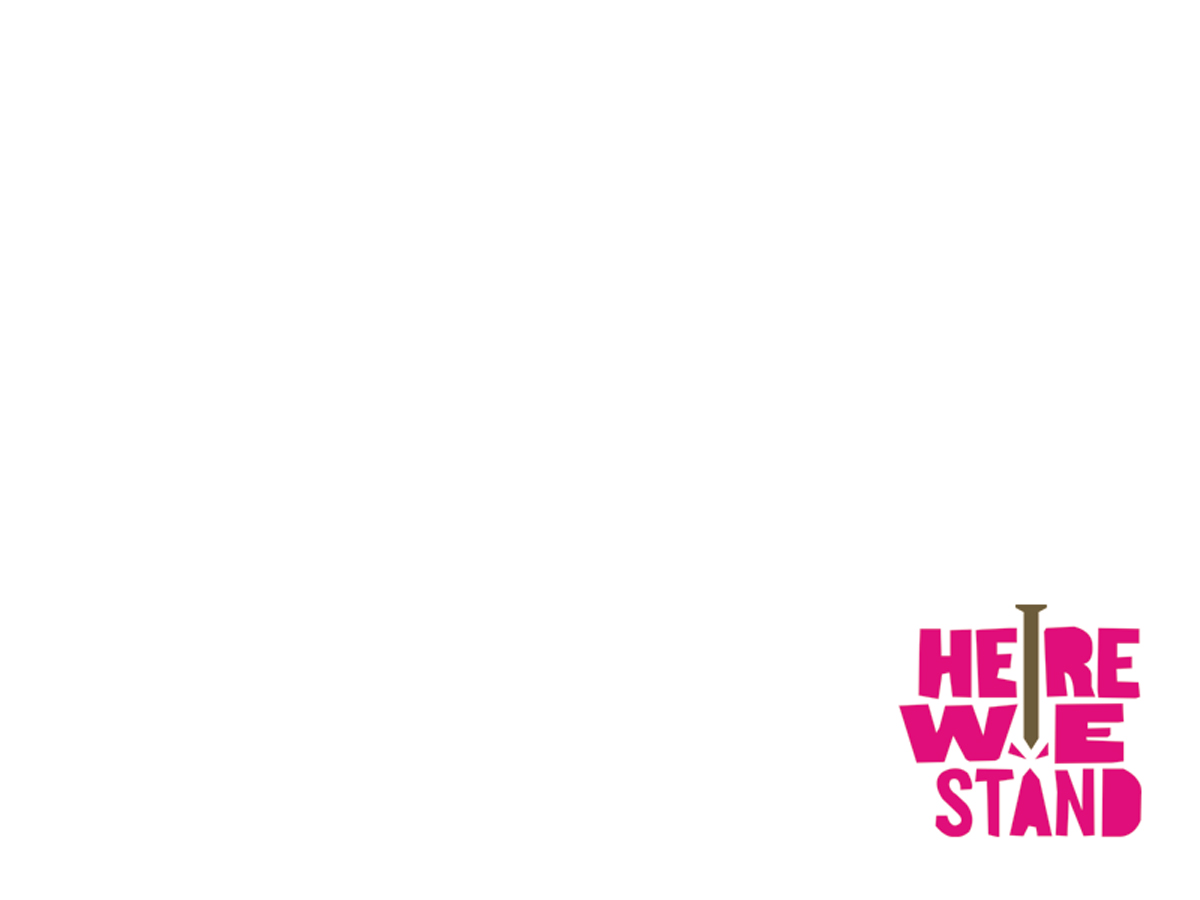 3. How many fish did Jesus have to work with to feed the 5,000 people?
Two
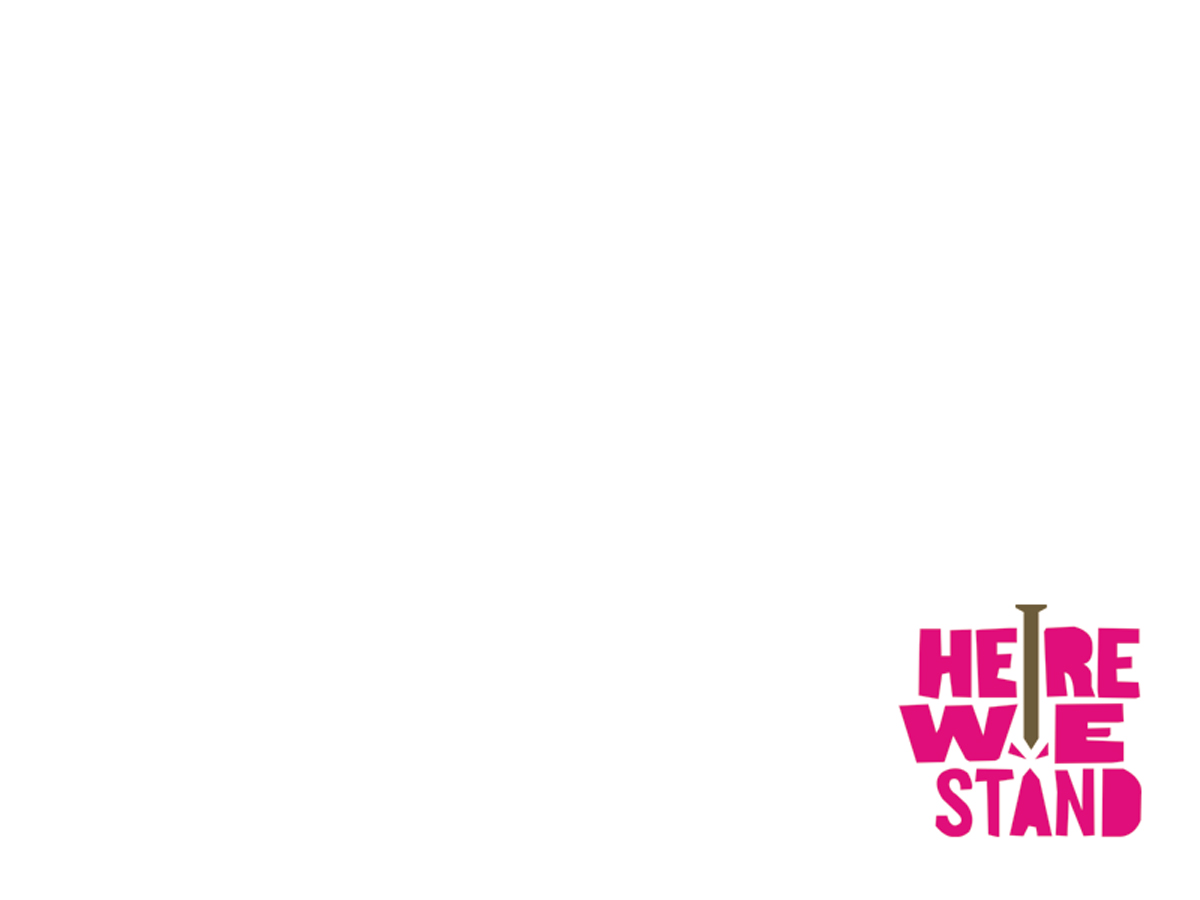 4. Jesus said he was the bread of…
life
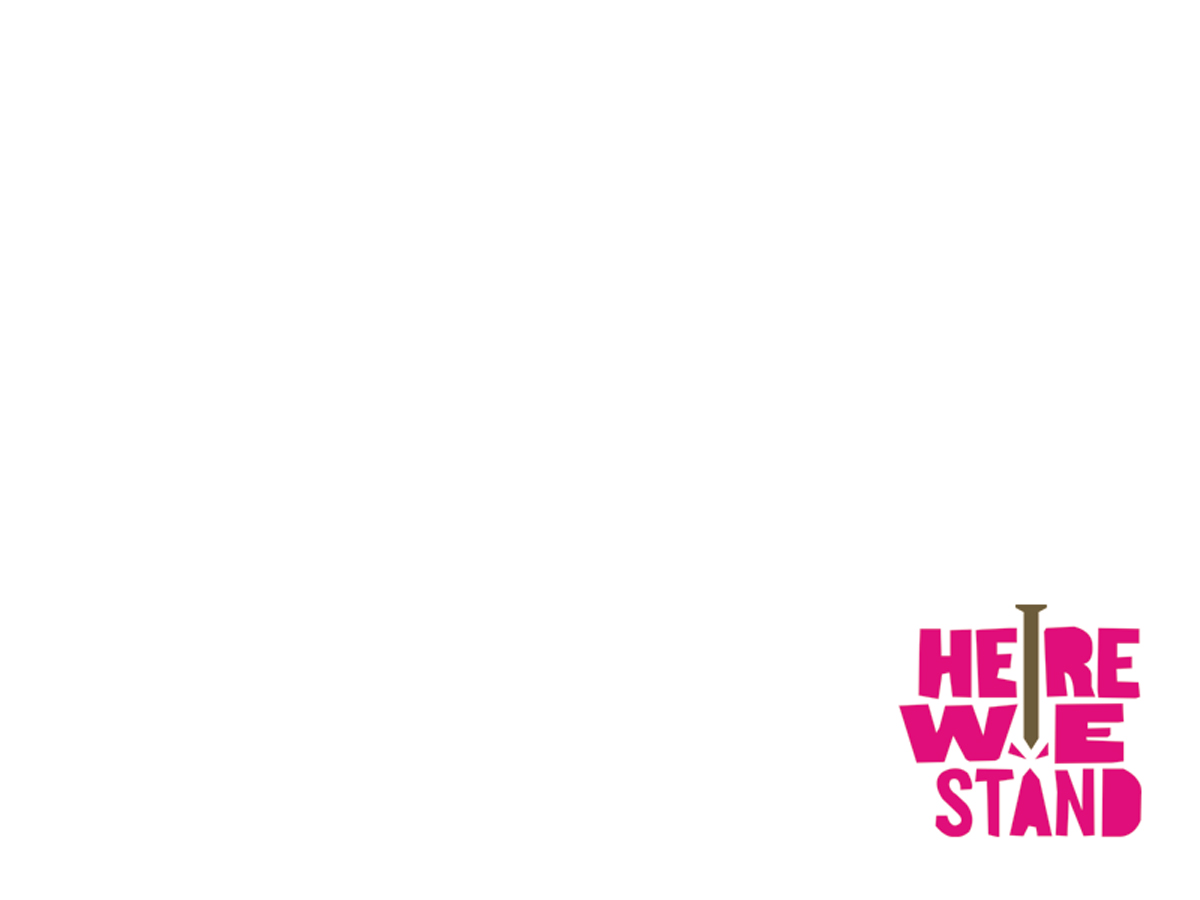 5. What did Jesus tell the disciples to do for the crowd of 5,000?
Feed them
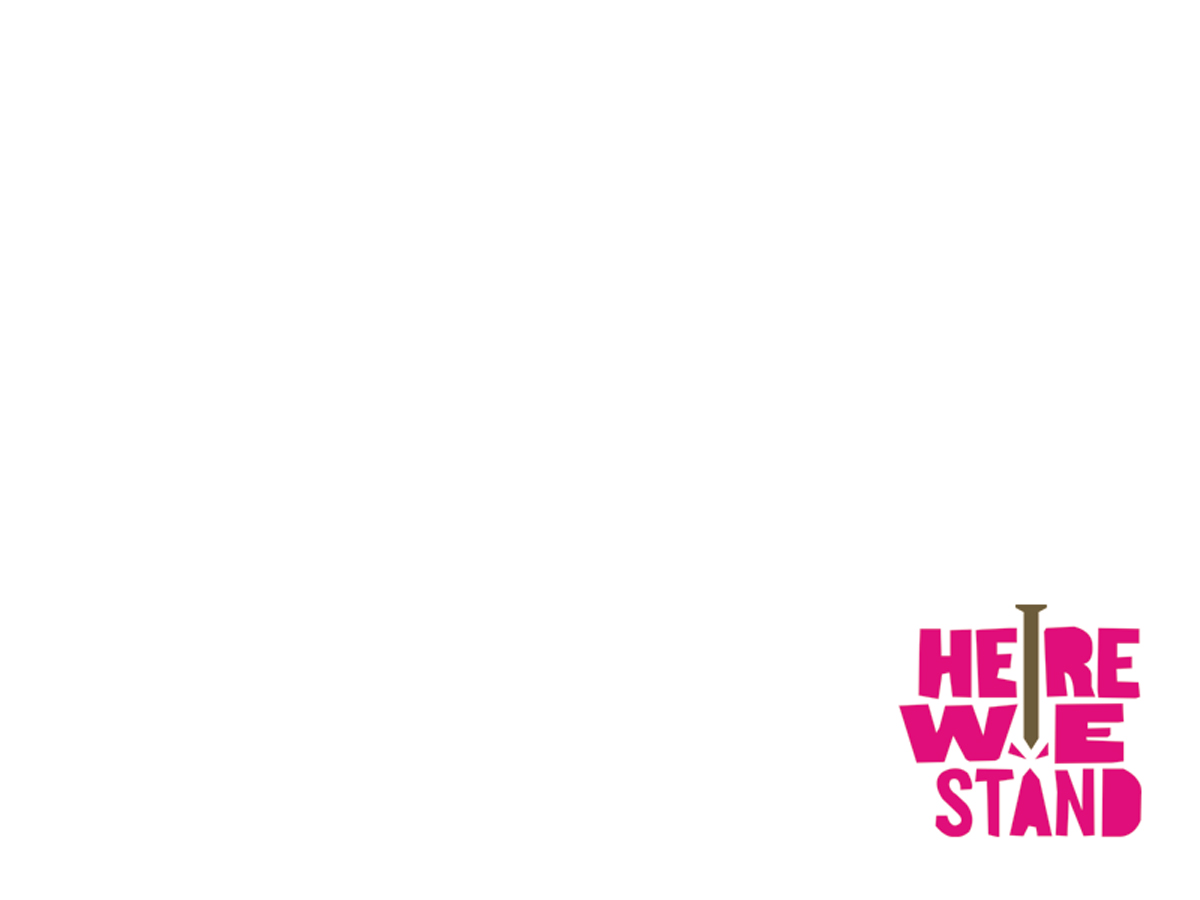 6. How many women and children are usually counted when telling about the 5,000 people?
Zero
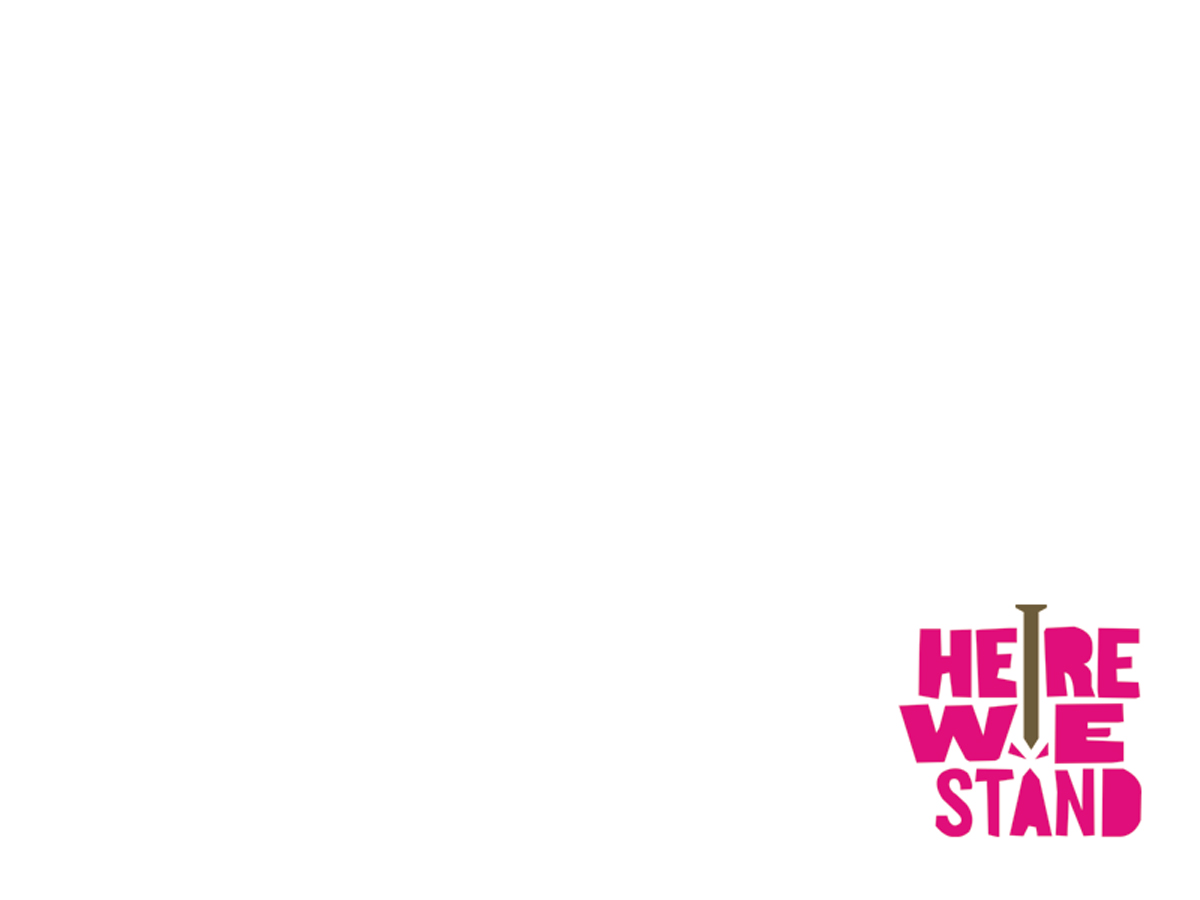 7. In what book of the Bible is the story of the Israelites and manna?
Exodus
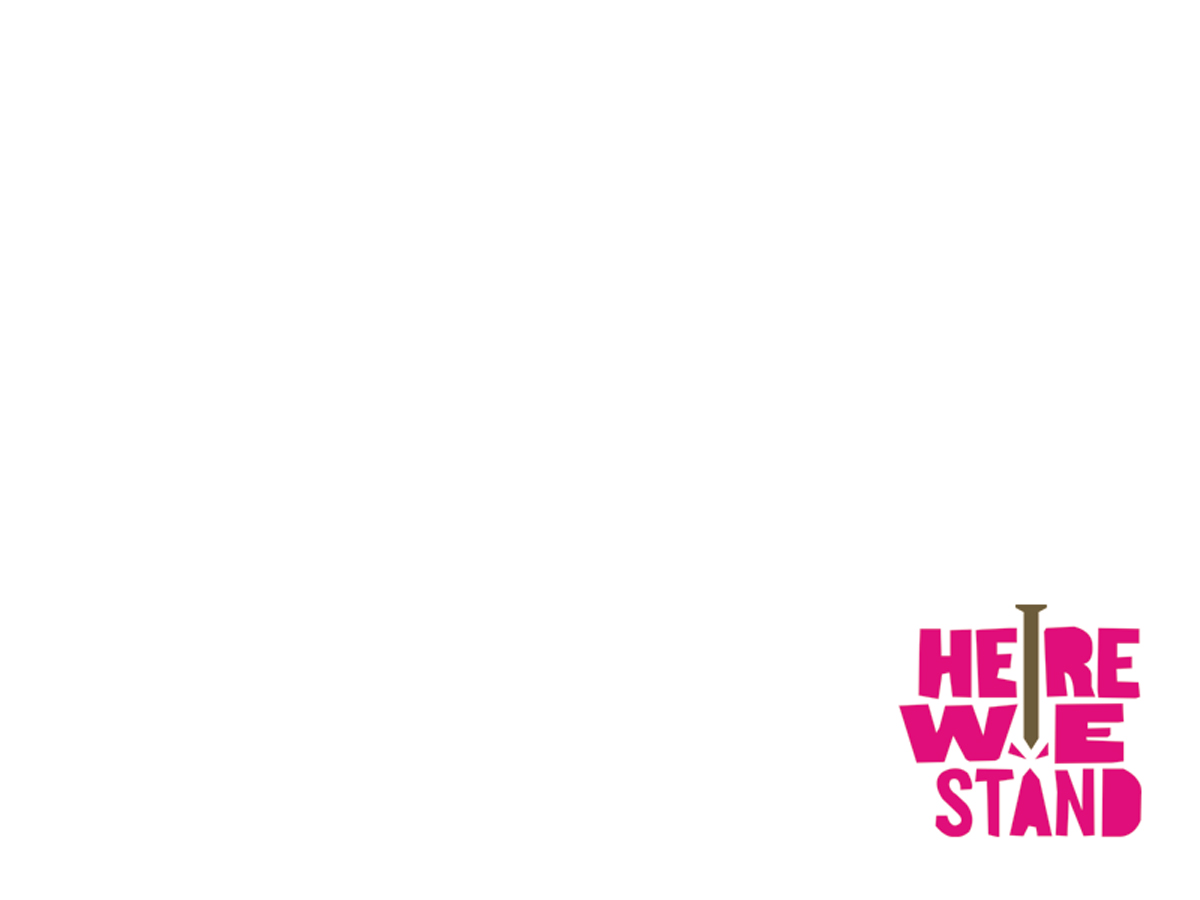 8. In what book of the Bible is the story of Jesus feeding the 5,000?
All four Gospels
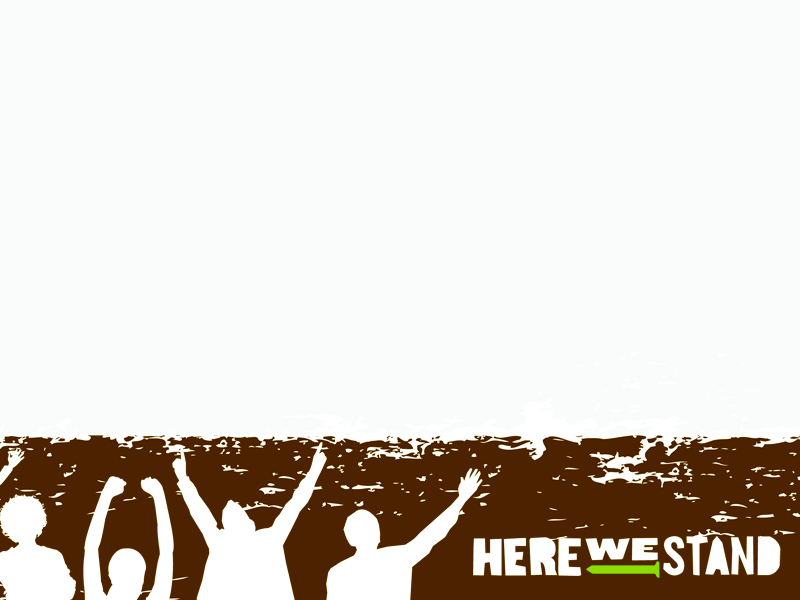 Take a Break